AKO PLYNIE ČAS
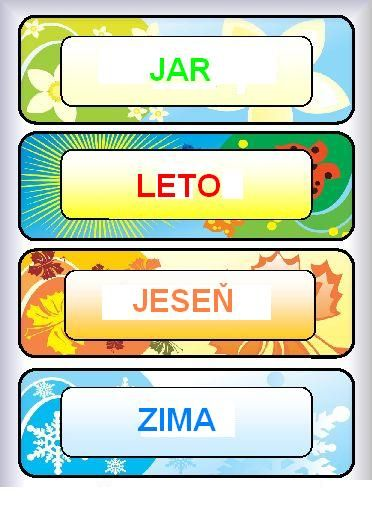 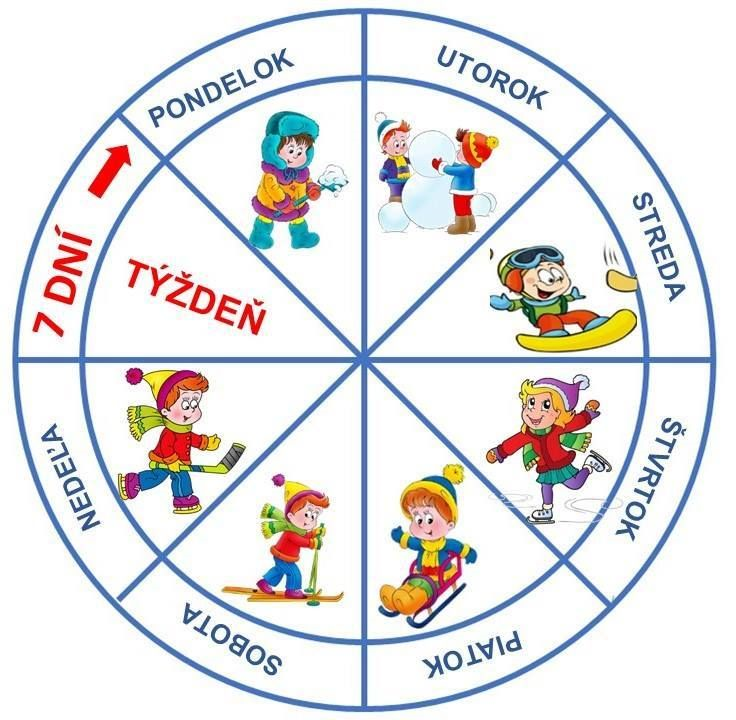 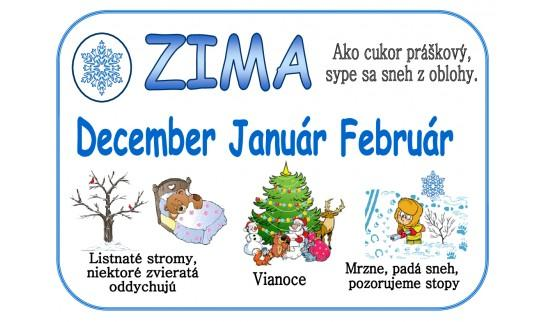 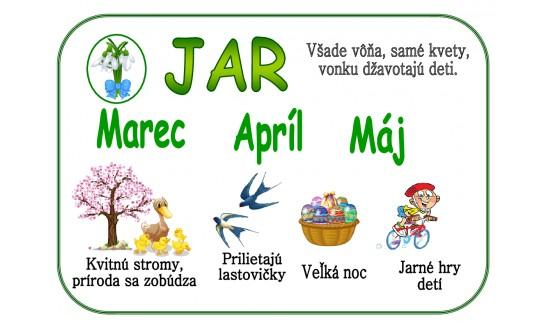 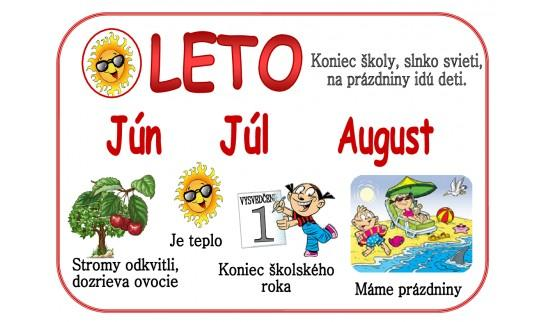 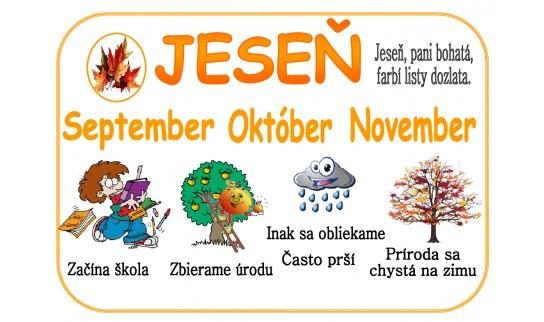 AKÉ MÁME  DNI  V TÝŽDNI
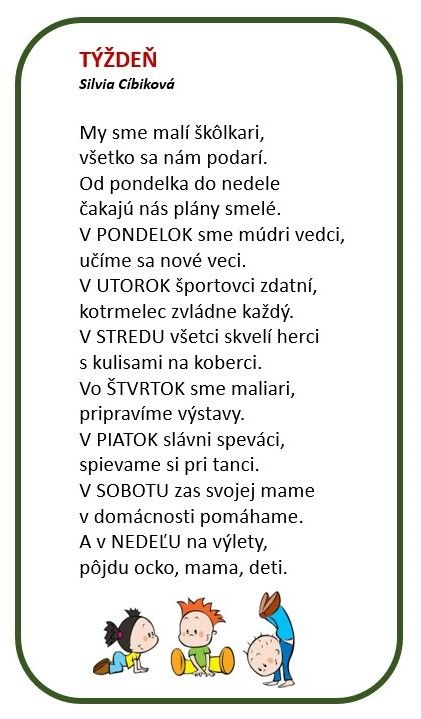 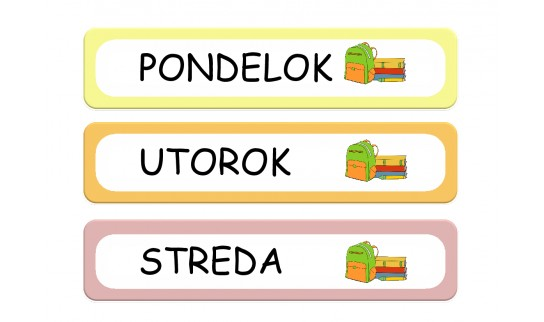 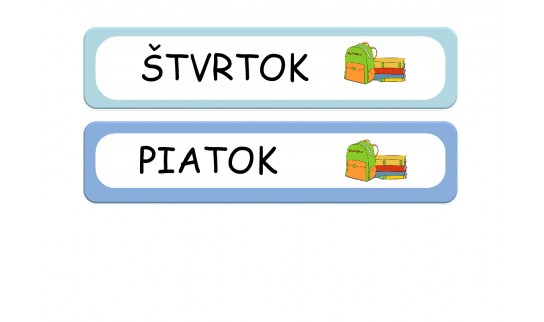 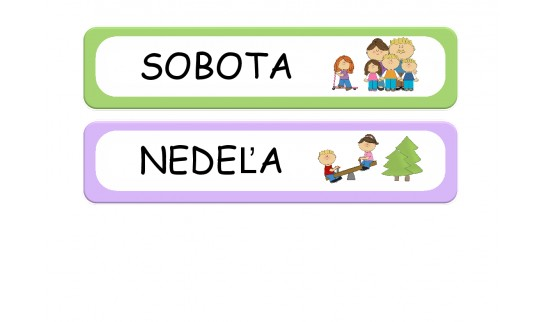 Ako vyzerá náš deň?
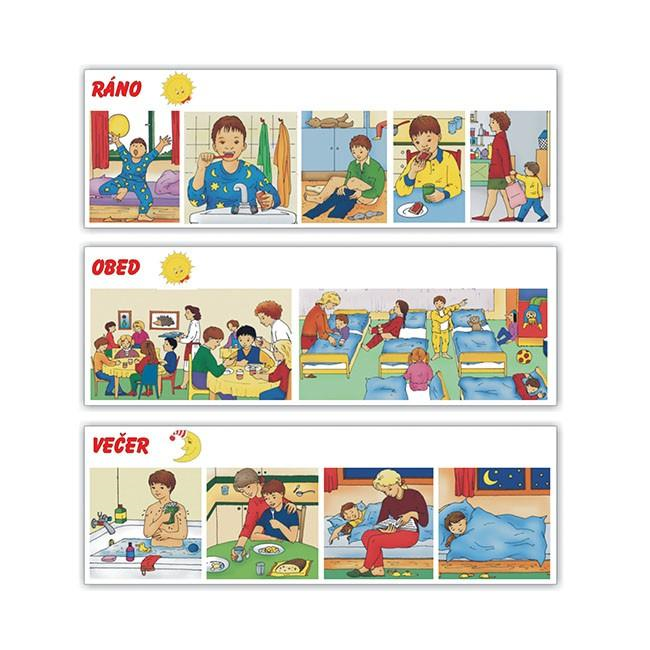 ČO ROBÍME V NOCI
ČO ROBÍME CEZ DEŇ
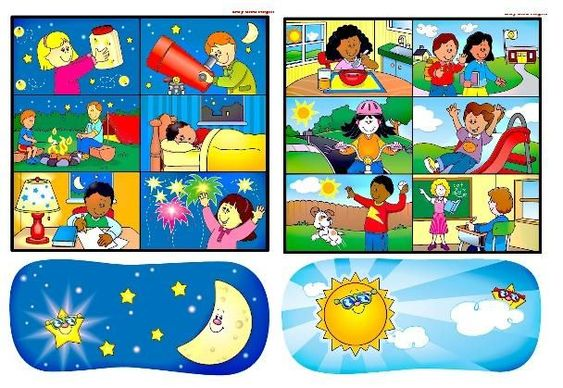 AKO VŠETKO STIHNÚŤ A NIČ NEZMEŠKAŤ?
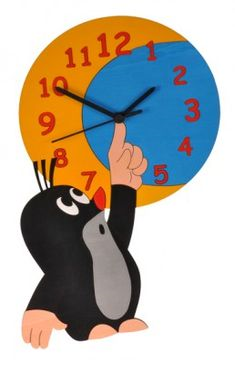 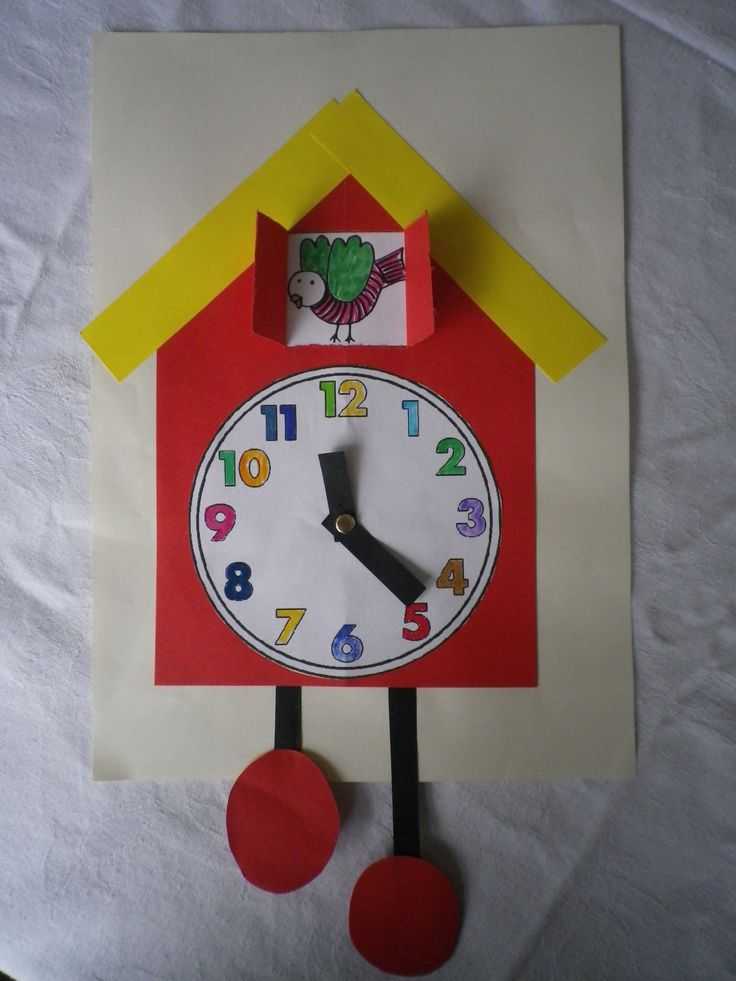 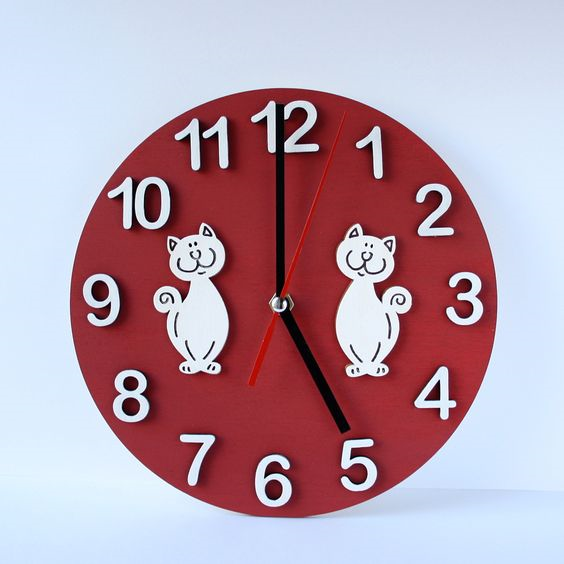 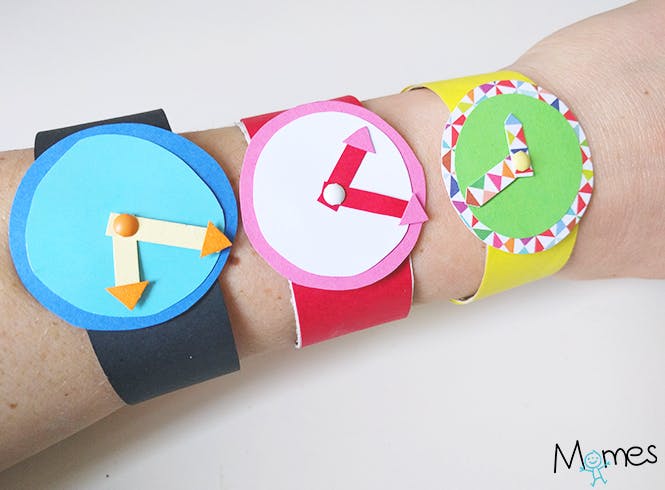 VYROBTE SI

NÁRAMKOVÉ HODINKY

Potrebujeme: 
farebný papier , 
rolka z toaletného papiera
lepidlo
nožnice
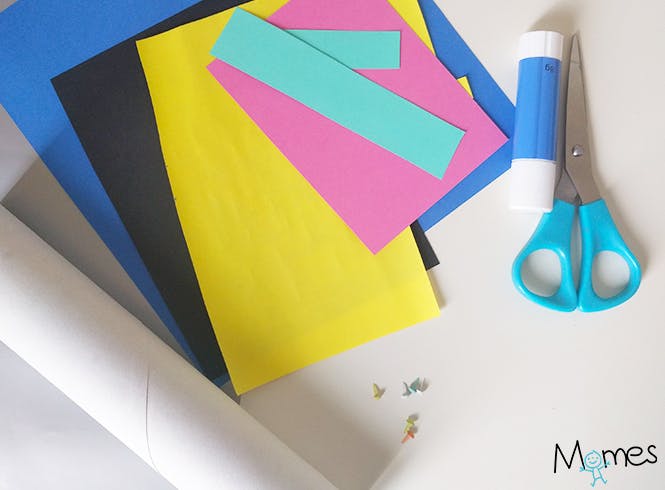 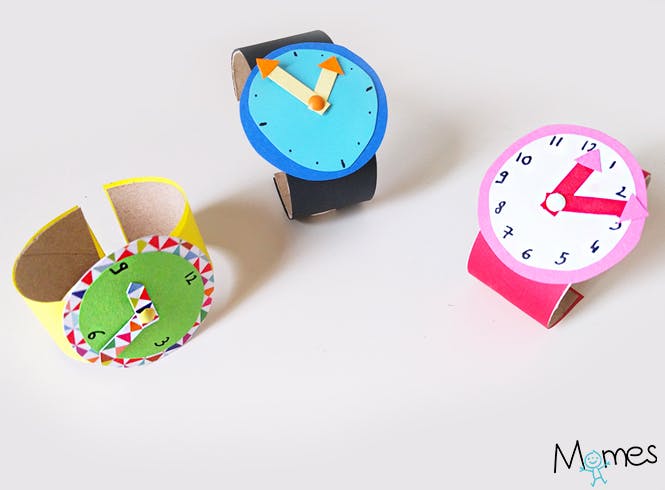 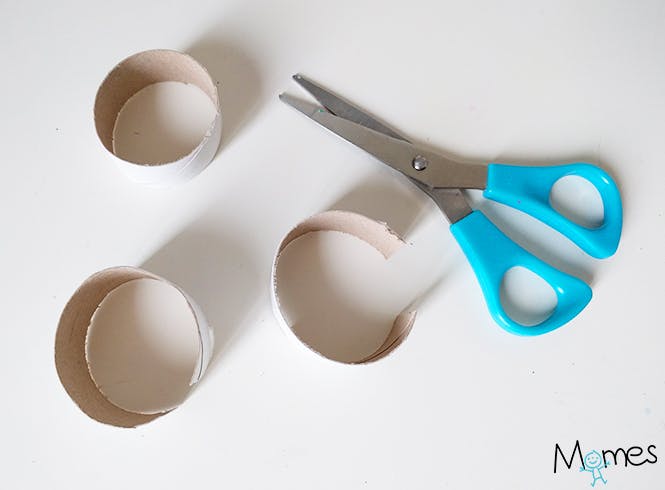 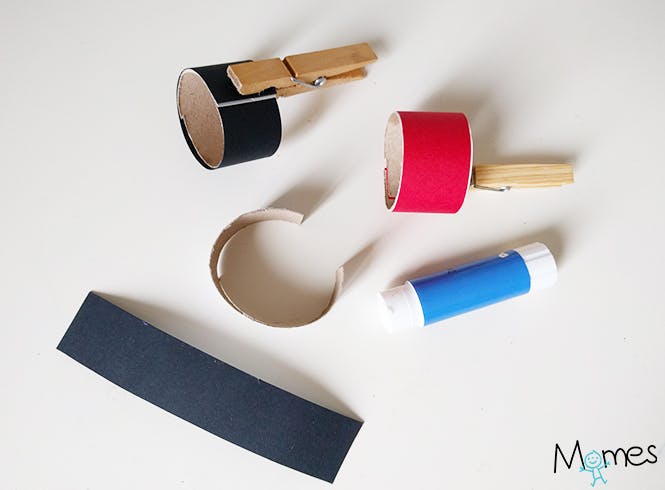 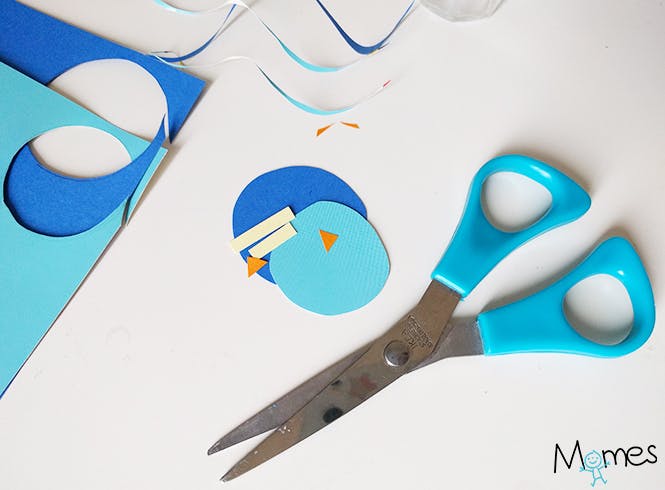 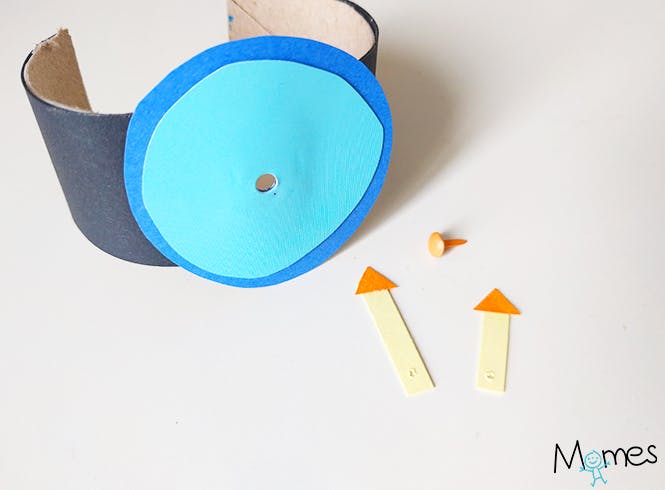